আজকের ক্লাসে 
সবাইকে স্বাগত
পরিচিতি
মোঃ ফখরুজ্জামান
বিএ সম্মান (বাংলা), বিএড, এমএ (বাংলা),
মাস্টার ট্রেইনার (বাংলা): সিএ এবং সি কিউ,
সহকারী শিক্ষক (বাংলা),
আন্দিউড়া উম্মেতুন্নেছা উচ্চ বিদ্যালয়,
মাধবপুর, হবিগঞ্জ।
Email: fakruzzaman7098@gmail.com
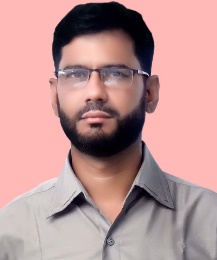 পাঠ পরিচিতি
বিষয়	: বাংলা
শ্রেণি 	: সপ্তম
পাঠ 	: কুলি-মজুর
সময়	: ৪০ মিনিট
নিচের ছবিগুলো দেখ :
ছবিতে কী দেখা যাচ্ছে?
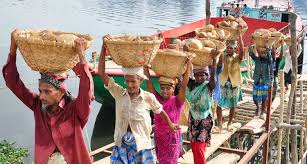 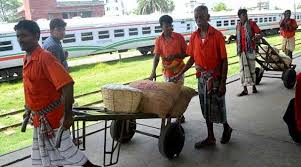 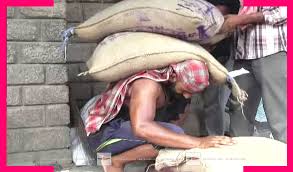 কুলি বা মজুর
আজকের পাঠ-
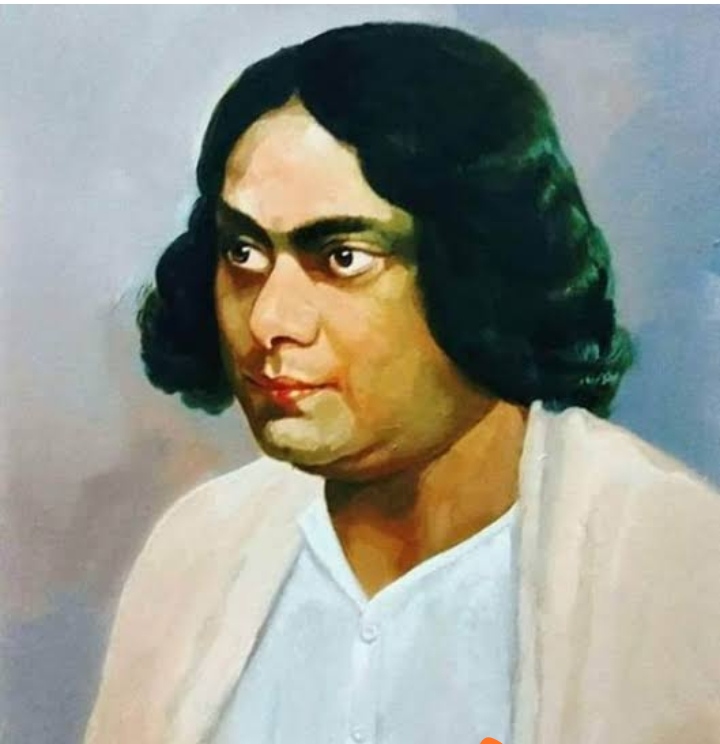 কুলি-মজুর
কাজী নজরুল ইসলাম
শিখনফল-
এ পাঠ শেষে শিক্ষার্থীরা-
১. কবি পরিচিতি বলতে পারবে।
২. কঠিন শব্দগুলোর অর্থ বলতে পারবে।
৩. শ্রমজীবী মানুষের অবদান ব্যাখ্যা করতে পারবে।
কবি পরিচিতি-
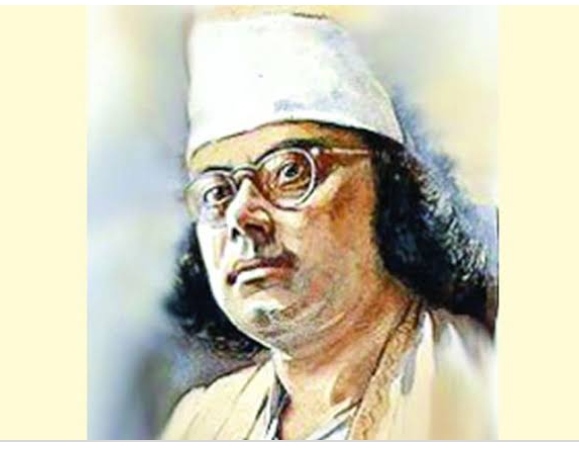 একক কাজ
কাজী নজরুল ইসলাম কতসালে জন্মগ্রহণ করেন?
বাঙালি পল্টন কতসালে ভেঙে দেওয়া হয়?
‘ঘুম পড়ানো মাসি পিসি’ গ্রন্থের রচয়িতা কে?
আদর্শ পাঠ
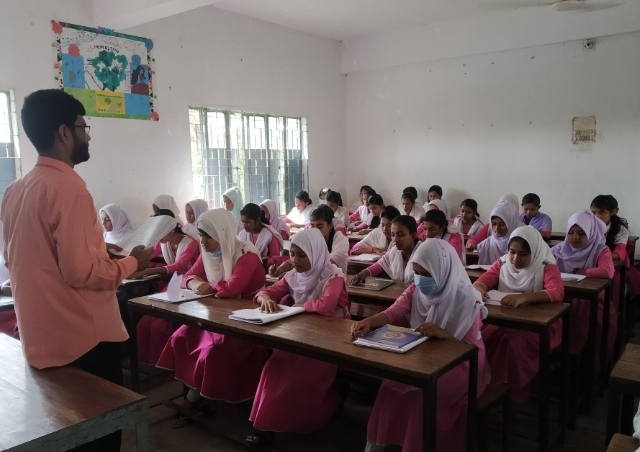 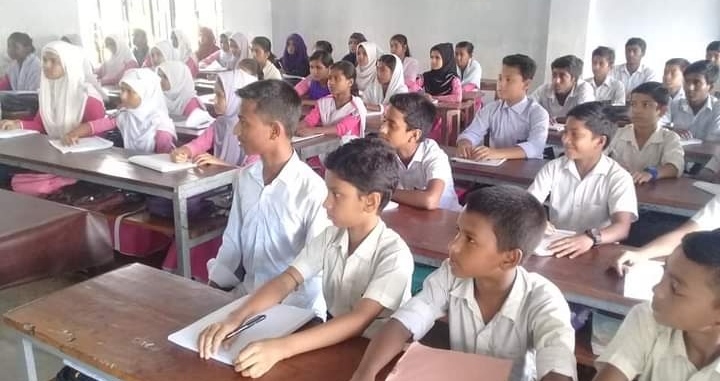 সরব পাঠ
শব্দার্থ ও টীকা
দলীয়কাজ
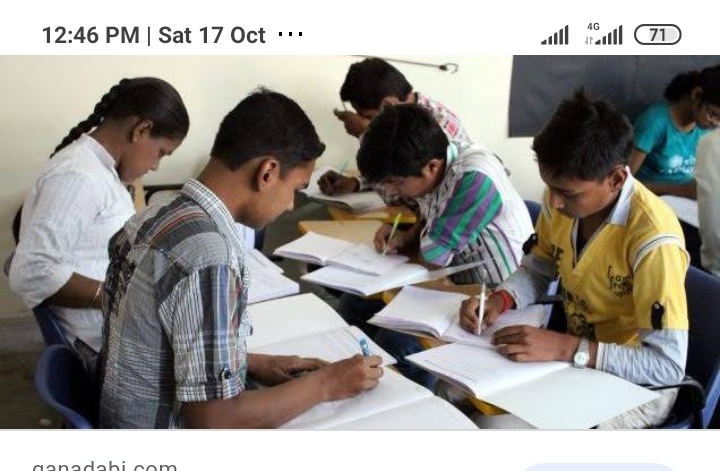 ‘দিনে দিনে বহু বাড়িয়াছে দেনা’ ব্যাখ্যা কর।
মূল্যায়ন
বাড়ির কাজ
কুলি-মজুরদের অবদান সম্পর্কে একটি প্রবন্ধ রচনা কর।
ধন্যবাদ